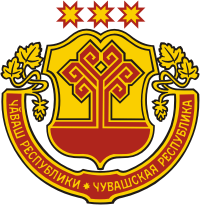 МИНЭКОНОМРАЗВИТИЯ 
ЧУВАШИИ
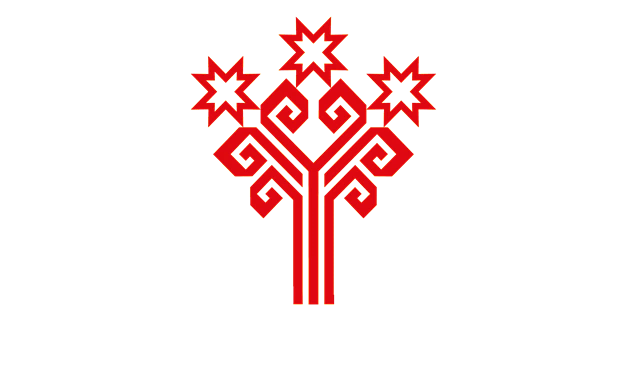 О мерах государственной поддержки  субъектов малого и среднего предпринимательства Чувашской Республики
Заместитель Председателя Кабинета Министров Чувашской Республики – министр экономического развития и имущественных отношений
Д.И. Краснов
[Speaker Notes: Уважаемый Олег Алексеевич, члены Совета!

          Малый и средний бизнес является одной из ключевых составляющих экономики Чувашии. Его доля в валовом региональном продукте составляет 33,7%. Однако в прошлом году малый и средний бизнес столкнулся с серьезнейшим вызовом, обусловленным пандемией новой коронавирусной инфекции. Но благодаря государственной поддержке, действующей на территории республики, мы нашли возможности, чтобы помочь предпринимателям возобновить деятельность в условиях ограничений, сохранить коллектив и бизнес. В 2020 - 2021 годах на поддержку малого и среднего бизнеса в бюджете Чувашии предусмотрено более двух миллиардов рублей. Мерами поддержки смогут воспользоваться, в том числе, и 13 тысяч самозанятых граждан нашей республики, начинающие предприниматели. Почти четыре миллиона рублей будет направлено на поддержку социальных предпринимателей, которые обеспечивают рабочими местами социально уязвимых граждан нашего региона.]
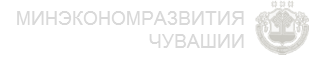 Инновационная инфраструктура поддержки предпринимательства
Региональный центр инжиниринга
Центр прототипирования 
в области машиностроения
Фонд венчурных инвестиций в научно-технической сфере Чувашской Республики
Центр сертификации, 
стандартизации 
и испытаний
17 субъектов
34 субъекта
83 субъекта
70 субъектов
Испытания и аттестация техники и оборудования
Координация между научными центрами и производством

Поставки продукции в
ПАО «Россети» ПАО «РЖД»
ПАО «Транснефть
ПАО «ФСК ЕЭС» ГК «Росатом»
Бесплатные консультации по различным вопросам ведения инновационного бизнеса, видам реализуемых инструментов поддержки инновационного предпринимательства, а также особенностям ее получения, в том числе НТИ
- Консультационный инжиниринг
- Проектный инжиниринг
- Технический инжиниринг
- Разработка программ
 модернизации
-  3D-сканирование
-  3D-прототипирование
- Прототипирование методом объемного фрезерования
 - Механообработка
в 2020 году получили консультационную и организационную поддержку 204 субъекта МСП
[Speaker Notes: Согласно данным Единого реестра малого и среднего предпринимательства в Чувашской Республике осуществляют деятельность более 43 тысяч субъектов, которые обеспечивают рабочими местами почти треть занятого населения республики. Из них в производственной и научно-технической сфере осуществляют деятельность 3419 субъектов МСП. 

С целью развития предпринимательства в вышеназванных сферах в республике создана соответствующая инфраструктура поддержки малого и среднего предпринимательства, которая представлена следующими объектами. 

1) Региональный центр инжиниринга содействует бизнесу в модернизации существующего и создании нового производства. На оказание услуг в 2020 году направлено 3 млн. рублей средств центра «Мой Бизнес». Центром было оказано 109 услуг для 83 субъектов МСП.

2) Для решения проблемы долгосрочности и высоких затрат создания сложных образцов изделий на базе машиностроительного факультета ФГБОУ ВО «Чувашский  государственный университет имени И.Н.Ульянова» функционирует Центр прототипирования инновационных разработок. Одна из главных задач – кадровая подготовка. На базе Центра осуществляется обучение работе на новейшем оборудовании, подготовка к соревнованиям Worldskills регионального, российского и мирового уровня.
В рамках проекта «Мой бизнес» в 2019 году Центру прототипирования передано оборудование на сумму 1 810,5 тыс. рублей, что значительно расширило список предоставляемых им услуг. 

3) Специалисты Фонда венчурных инвестиций Чувашской Республики проводят бесплатные консультации по различным вопросам ведения инновационного бизнеса, видам реализуемых инструментов поддержки инновационного предпринимательства, а также особенностям ее получения.

4) Центр сертификации, стандартизации и испытаний Чувашской Республики представляет собой зарегистрированную в Росаккредитации испытательную лабораторию на электромагнитную совместимость. Центр активно сотрудничает с производителями электротехнического оборудования и проводит научно-исследовательские, квалификационные, сертификационные и аттестационные испытания изделий. Проводимые испытания позволили предприятиям наладить поставки продукции в ПАО «Россети», ПАО «ФСК ЕЭС», ГК «Росатом», ПАО «РЖД» и ПАО «Транснефть».
 
 В 2020 году услугами вышеназванных центров воспользовалось 204 субъектам МСП.]
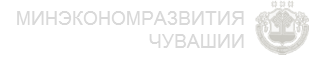 Гарантийная поддержка АНО «Гарантийный фонд Чувашской Республики»
Гарантийная поддержка 
в 2020 году
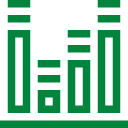 164 субъекта МСП
Финансовая поддержка 
в банках-партнерах
201 договор поручительства
2444,2
млн. руб.
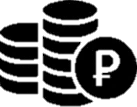 755,8 млн. рублей
Меры льготной поддержки
Объем единовременно выдаваемого поручительства вырос с 25,0 до 100,0 млн. рублей
Срок поручительства по кредитам банков увеличился с 7 
до 10 лет
Минимальный размер вознаграждения за поручительство в размере 0,5% годовых - для СМСП, занимающихся инновациями
50% комиссионного вознаграждения за поручительство (не менее 0,5% годовых)*
1
2
4
3
*(для СМСП на территориях моногородов Чувашии, пострадавших от COVID-19 или участвующих в государственных (муниципальных) конкурсах и аукционах)
[Speaker Notes: Самой востребованной поддержкой субъектами МСП является финансовая поддержка, которая предоставляется в форме гарантий АНО «Гарантийный фонд Чувашской Республики» и в форме микрозаймов АНО «АПМБ».

В 2020 году гарантийную поддержку Гарантийного фонда получили 164 субъекта МСП по 201 договору поручительства на сумму 755,8 млн. руб. Это позволило им получить финансовую поддержку в банках-партнерах Гарантийного фонда на сумму 2444,2 млн. руб. 

Из общего объема оказанной гарантийной поддержки помощь получили:
23 производственных предприятия на сумму 170,2 млн. руб. 
4 предприятия научно-технической сферы на общую сумму 22,7 млн. руб. 

Большая часть предприятий направили полученное в банках финансирование на пополнение оборотных средств, прочие - на модернизацию и расширение производства.]
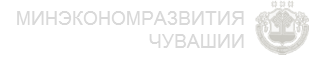 Финансовая поддержка в виде предоставления микрозаймов
Отраслевая структура портфеля микрозаймов на 01.01.2021
Сумма выданных микрозаймов АНО МКК «АПМБ» субъектам МСП, млн. руб.
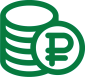 1 570,2 млн. руб.
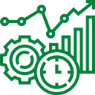 Срок займа – до 36 месяцев
Полученные субсидии
 из  бюджетов  всех  уровней 
на реализацию микрофинан-совой программы ​
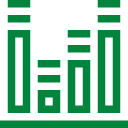 Сумма займа – до 5 млн. рублей
% ставка – от 0,5 до 2,0 размера ключевой ставки Банка России*
*-в зависимости от вида и места ведения деятельности, наличия залога
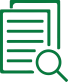 [Speaker Notes: По состоянию на 01.01.2021 средства целевого финансирования на программу микрофинансирования (капитализация) составляют 1 570,2 млн. рублей.
За 2020 год АНО МКК «АПМБ» заключен 481 договор микрозайма с 422 субъектами МСП на общую сумму 1 051,9 млн. рублей. В 2019 году Агентством заключено 433 договора микрозайма с 359 субъектами МСП.
Портфель микрозаймов по состоянию на 01.01.2021 составил 1 089,1 млн. руб. (на 01.01.2020 – 648,3 млн. руб., увеличение на 440,8 млн. руб. или в 1,7 раза). Количество всех активных займов по состоянию на 01.01.2021 составило 856 ед. (на 01.01.2020 – 663 ед.).
На данный рост в значительной степени повлияли мероприятия, направленные на повышение доступности субъектов МСП к финансовым ресурсам, в том числе к льготному микрофинансированию. Это:
1) сокращение срока рассмотрения заявки на получение микрозайма до 1 рабочего дня;
2) снижение коэффициента покрытия залогового обеспечения при выдаче микрозаймов в 2 раза (со 140 до 75%);
3) сокращено количество документов, которые предприниматели должны будут предоставить для получения микрозайма (с 30 до 6).
Также, АНО МКК «АПМБ» является координатором по всем мерам поддержки субъектов МСП, начиная с открытия бизнеса до вывода на экспорт.]
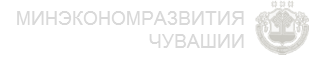 Поддержка МСП в рамках индивидуальной программы социально-экономического развития Чувашской Республики на 2020 – 2024 (распоряжение Правительства РФ от 03.04.2020 № 865-Р)
Мероприятия в рамках государственной поддержки малого и среднего предпринимательства, оказанные в 2020 году:
Гарантийный фонд 
Чувашской Республики
АПМБ
Объем финансирования 1 010,1 млн. рублей, в том числе:
454,5
555,6
Результат предоставления субсидии в 2020 году:
факт215
факт39
80
Количество созданных рабочих мест 100 единиц
20
Количество реализованных инвестиционных проектов 48 единиц
20
факт50
факт64
28
[Speaker Notes: Чувашской Республике предусмотрено предоставление субсидии на реализацию мероприятий индивидуальной программы социально-экономического развития Чувашской Республики на 2020 - 2024 годы, утвержденной распоряжением Правительства Российской Федерации от 3 апреля 2020 г. № 865-р. В 2020 году размер субсидии составил 1 010,1 млн. рублей (за счет средств республиканского бюджета Чувашской Республики и средств, поступивших в республиканский бюджет Чувашской Республики из федерального бюджета), в том числе:
на обеспечение льготного доступа субъектов малого и среднего предпринимательства к кредитным ресурсам при гарантийной поддержке – 454,5 млн. рублей. Результатом является создание рабочих мест в 2020 году в количестве 20 единиц (фактически создано 39), и реализация инвестиционных проектов в количестве 20 единиц (фактически реализовано 50);
на обеспечение льготного доступа субъектов малого и среднего предпринимательства к кредитным ресурсам путем предоставления микрозаймов – 555,6 млн. рублей. Результатом является создание рабочих мест в 2020 году в количестве 80 единиц (фактически создано 215), и реализация инвестиционных проектов в количестве 28 единиц (фактически реализовано 64).
Кроме того, распоряжением Правительства РФ от 03.04.2020 № 865-Р предусмотрено привлечение инвестиций на сумму 2600,0 млн. рублей, и уплату налогов в размере 24,6 млн. рублей.]
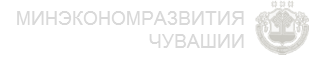 Поддержка МСП в рамках индивидуальной программы социально-экономического развития Чувашской Республики на 2020 – 2024 (распоряжение Правительства РФ от 03.04.2020 № 865-Р)
Мероприятия в рамках государственной поддержки малого и среднего предпринимательства, оказываемые в 2021 году:
Гарантийный фонд 
Чувашской Республики
АПМБ
Объем финансирования 656,6 млн. рублей, в том числе:
404,0
252,5
Результат предоставления субсидии на 2021 год:
220
Количество созданных рабочих мест 340 единиц
120
Количество реализованных инвестиционных проектов 112 единиц
50
62
[Speaker Notes: Чувашской Республике предусмотрено предоставление субсидии на реализацию мероприятий индивидуальной программы социально-экономического развития Чувашской Республики на 2020 - 2024 годы, утвержденной распоряжением Правительства Российской Федерации от 3 апреля 2020 г. № 865-р. На 2021 год предусмотрено 656,6 млн. рублей (за счет средств республиканского бюджета Чувашской Республики и средств, поступивших в республиканский бюджет Чувашской Республики из федерального бюджета), в том числе:
на обеспечение льготного доступа субъектов малого и среднего предпринимательства к кредитным ресурсам при гарантийной поддержке – 404,0 млн. рублей. Результатом является создание рабочих мест в 2021 году в количестве 120 единиц (140 единиц нарастающим итогом с учетом 2020 года), и реализация инвестиционных проектов в количестве 50 единиц (70 единиц соответственно);
на обеспечение льготного доступа субъектов малого и среднего предпринимательства к кредитным ресурсам путем предоставления микрозаймов – 252,5 тыс. рублей. Результатом является создание рабочих мест в 2021 году в количестве 220 единиц (300 единиц нарастающим итогом с учетом 2020 года), и реализация инвестиционных проектов в количестве 62 единиц (90 единиц соответственно).
Кроме того, распоряжением Правительства РФ от 03.04.2020 № 865-Р предусмотрено привлечение инвестиций на сумму 1600,0 млн. рублей, и уплату налогов в размере 15,3 млн. рублей.]
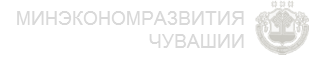 Поддержка субъектов МСП в соответствии с региональными проектами на 2021 год
млн. рублей
Мой бизнес
3,1
РП «Создание благоприятных условий для осуществления деятельности самозанятыми гражданами»
7,5
Мой бизнес
РП «Создание условий для легкого старта и комфортного ведения бизнеса»
Социальные гранты
3,7
Мой Бизнес
20,3
РП «Акселерация субъектов малого и среднего предпринимательства»
50,1
ЦЭП
Гарантийный фонд 
Чувашской Республики
17,6
102,3
ИТОГО:
[Speaker Notes: В 2021 году на поддержку малого и среднего бизнеса в бюджете предусмотрено 102,3 млн. рублей, которые будут направлены на реализацию трех региональных проектов в сфере развития МСП.
Поддержка будет осуществляться в 3-х направлениях – это поддержка самозанятых граждан (на сегодня количество зарегистрированных самозанятых граждан в Чувашской Республике составляет более 13,0 тысяч.),  поддержка начинающих предпринимателей (с момента регистрации которых прошло не более 1 года) и социальных предпринимателей, а также поддержка действующих предпринимателей.]
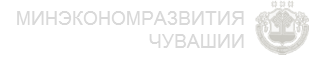 Субсидии, предоставляемые субъектам МСП на возмещение части затрат, связанных с приобретением оборудования
совершенствования государственной поддержки субъектов МСП, заинтересованных в обновлении производственных фондов и привлечении инвестиций в производство товаров (работ, услуг)
Постановление Кабинета Министров Чувашской Республики от 26.05.2021 № 210
не более 10,0 млн. рублей для действующих более года ИП и ЮЛ
Размер возмещения – до 30%, максимальная сумма возмещения:
не более 1,5 млн. рублей - для вновь зарегистрированных и действующих менее одного года ИП и ЮЛ
не бывшее в употреблении
произведенное в предыдущем или текущем году
требования к оборудованию:
полностью оплаченное в текущем или предыдущем году
введенное в эксплуатацию на дату подачи заявки на отбор
Затраты возмещаются субъектам МСП, прошедшим отбор
В республиканском бюджете Чувашской Республики на 2021 год на вышеуказанные меры поддержки предусмотрено 50,0 млн. рублей
[Speaker Notes: Проект направлен на поддержку малого и среднего предпринимательства в период, когда последствия распространения коронавирусной инфекции (COVID-19) еще сказываются на реальном секторе экономики, где особенно пострадали именно малые и средние предприятия. Наряду с налоговыми послаблениями и низкопроцентными кредитными средствами, малое и среднее предпринимательство сможет воспользоваться и новой мерой государственной поддержки, возмещая произведенные затраты, связанные с обновлением оборудования.
Субъекты малого и среднего предпринимательства, прошедшие отбор, смогут возместить из республиканского бюджета Чувашской Республики до тридцати процентов своих затрат на приобретение оборудования.
При этом устанавливается максимальная сумма возмещения – не более 10,0 млн. рублей для действующих более года и не более 1,5 млн. рублей - для вновь зарегистрированных и действующих менее одного года индивидуальных предпринимателей и юридических лиц.
Оборудование, на которое будет предоставляться субсидия, должно быть: не бывшим в употреблении, произведенным в предыдущем или текущем году, полностью оплаченным в текущем или предыдущем году и введенным в эксплуатацию на дату подачи заявки на отбор.]